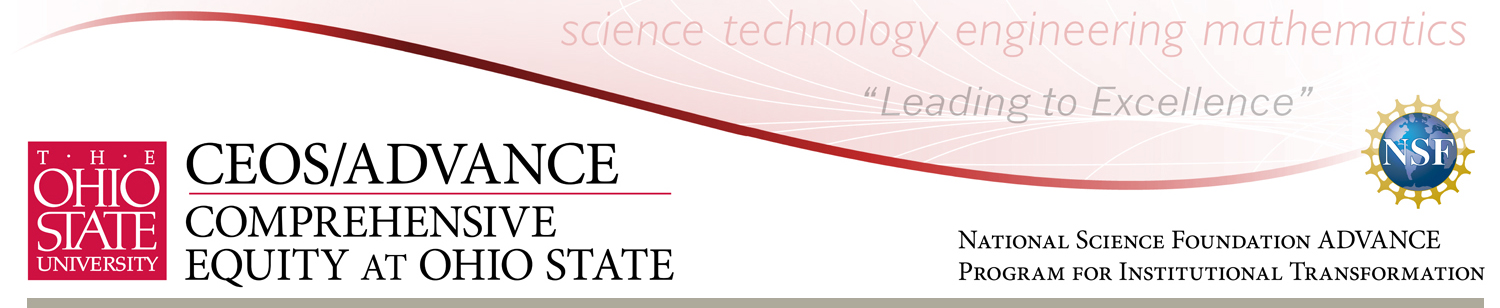 Peer Mentoring of Women STEM Faculty as Part of Institutional Change*
Presentation by Nicole Thomas and Jill Bystydzienski
Co-authors: Anand Desai and Anne Massaro
*This research was supported in part by funding from the National Science Foundation ADVANCE Grant. The opinions expressed here are solely those of the authors and do not represent the official position of NSF.
1
Introduction
Mentoring as a strategy: 
to retain faculty and reduce attrition costs
for faculty members to become socialized in their respective disciplines
to bring about institutional change to accommodate historically excluded or marginalized faculty (especially in STEM fields)
2
Outline of Presentation
Mentoring as it applies to women STEM faculty
Project CEOS and peer mentoring circles as  part of institutional change at Ohio State
Description of mentoring circles 
Outcomes of circles and implications for institutional transformation
Conclusions and recommendations
3
Functions Provided by Mentors
Career functions
Aid mentee in career advancement
Includes sponsorship and nomination for projects
Psychosocial functions
Includes communicating acceptance, and offering counseling and friendship 


Kram (1983)
4
Traditional Mentoring Relationships
Mentor is typically a high-ranking, senior member of the organization
Mentor has significant experience and knowledge
Mentor is interested in sharing his/her knowledge with others
Typically is a dyadic relationship between a senior and junior member

Mathews (2003)
5
Peer Mentoring
An alternative to traditional mentoring
Peer mentoring research suggests: 
Women receive both career and psychosocial benefits 
Career and personal information can be more freely shared
Peer mentoring builds a community and prevents feelings of isolation and burnout 


Jacelon, et al. (2003); Johnson, et al. (2011); Daniell (2006); Angelique, et al. (2002)
6
Peer Mentoring for Women STEM Faculty
Benefits of peer over traditional mentoring: 
STEM departments often have few (or no) available senior women faculty 
Traditional mentoring may reproduce systems that do not sufficiently address the needs of women
Peer mentoring can serve as a link between identifying and acknowledging the needs of female faculty and creating more supportive departments

Bussey-Jones, et al. (2006); Chandler (1996); Files et al. (2008); Chesler and Chesler (2002); Dunham et al. (2012); Angelique, et al. (2002); Darwin (2000)
7
Institutional Context
Peer mentoring circles guided by an Institutional Transformation (IT) grant, part of the NSF’s ADVANCE program
The purpose of ADVANCE is to develop systemic approaches that will result in increased female representation and advancement in academic STEM careers 
OSU’s project is titled Comprehensive Equity at Ohio State (CEOS)
8
Transformational Leadership Model
9
Institutional Context
Organizational culture remains a significant area in need of improvement at Ohio State 
The objectives of peer mentoring circles were to:
(1) create a greater sense of belonging for women faculty
(2) advance more women into leadership roles 
(3) promote policies and practices that facilitate a supportive and inclusive culture
10
Institutional Context
CEOS also provided workshops for deans and chairs 
The workshops were used to raise awareness of implicit biases, local norms, and practices that need to change in order to promote diversity 
The workshops provided a conduit for the flow of information from the peer mentoring circles to departmental and college administrators
11
Description of Circles
Initially, 12-15 STEM women faculty composed each of three circles
They included membership from Veterinary Medicine, Architecture and Engineering, and the Natural and Mathematical Sciences 
Associate and full professors, as well as women in leadership positions, participated 
In the first year, the circles met monthly, each for a 2 hour period
12
Circle Ground Rules
Participants were asked to agree to four principles: 
(1) what is said in the circle stays in the circle
(2) we listen to each other with curiosity and replace judgment with an open mind
(3) we ask for what we need and offer what we can
(4) when we are unsure how to proceed, we stop action, pause, and reflect
13
Typical Format of Circles
Calling the circle
Briefly checking in 
Gathering of issues and time requests
Dialogue and exchange of ideas
Checking-out
Closing the circle 
The agenda was set in real-time, by participants and not the facilitator, and attendance was optional
14
Discussion Themes of Circles
Career and life transitions
Responding to subtle – explicit and implicit – biases
Understanding one’s self as something greater than a “scientist” 
Positively influencing younger women 
Facilitating institutional change
15
Participation Rates
16
Differing Needs of Faculty
Some faculty greatly valued the social interaction of the circles while others felt uncomfortable 
“The groups have provided the sense that it is okay to spend time nurturing the soul”
“I felt uncomfortable sharing too many personal details”
Some faculty appreciated the circles’ loose structure while others desired a tighter and more controlled agenda
“Looked forward to the planned, scheduled interactions with other faculty members”
“The one I went to lacked a clear focus”
17
Benefits of Circles
Response rates were 64%, 48%, and 68%, respectively
18
Benefits of Circles
Benefits mentioned in reflective essays*: 
Networking and connecting with other women 
Meeting other women in similar life stages 
Receiving valuable advice 
Seeing others that have similar problems/issues/questions
Gaining perspective on the situations that others have encountered
Gaining social experiences/opportunities
*Eight participants submitted reflective essays in 2010 and five responded in 2011
19
Mentoring for Change
Participants wanted to communicate concerns raised in the group to deans and chairs
This was expressed in survey responses and reflective essays
CEOS organized a workshop for deans and chairs and mentoring circle participants 
Topics included supporting women faculty, faculty mentoring practices, and promotion to full professor
20
Workshop Outcomes
In later interviews, deans and chairs reported being more sensitive to issues regarding bullying and mistreatment 
Some chairs implemented new or changed existing mentoring practices 
Dissatisfaction with faculty mentoring decreased* in STEM participating colleges but increased in all other colleges 

* (from 56.9 percent in 2008 to 52.8 percent in 2011)
21
Workshop Outcomes
Participants reported* benefitting from the discussions with deans and chairs 
College-wide teams addressed problems identified by circle participants and worked to improve culture for women 
For example, the Natural and Mathematical Sciences team proposed a new mentoring program for women faculty 
Some circle participants were a part of these teams 
*In reflective essays
22
Conclusions
There is a need among many STEM women faculty for building a supportive community and connecting with their peers; when the need is met, retention rates increase
Mentoring circles can be used as an avenue to develop and implement more supportive policies and practices
23
Recommendations
Departments should thoughtfully consider alternative mentoring practices
We need to understand how mentoring can meet participants’ diverse needs
Mentoring can be developed within a framework of institutional transformation 
In peer mentoring groups, discussion can extend beyond tenure and promotion and include a broad range of topics related to local culture and the working environment
24